The Revised (Sept 2021) National Competency Framework for All Practitioners
Angela Alexander, Professor Emerita, University of Reading
20 April 2023
My task (and yours)…
the revised framework: what has changed?
deadlines for implementation
what does good prescribing look like? Competency dimensions
how the national framework can be used in practice
levels of prescribing competence
the competency framework for designated prescribing practitioners
moving forward and current issues
So why did we need a revised framework?
Since the 2016 framework, there have been various changes which needed to be included in the update of the framework these include:
Legislation changes introducing paramedic prescribers in April 2018
Current prescribing topics such as remote prescribing, social prescribing, psychosocial assessment and sustainable prescribing 
Publication of the RPS Competency Framework for Designated Prescribing Practitioners in December 2019
The revised framework: what has changed?
New key themes were added e.g. consultation setting, health literacy, social prescribing, sustainable prescribing, reducing waste, and supporting others prescribing (DPP)
The professionalism section is now integrated into the framework with more focus on scope of practice
Now 76 supporting statements – 12 new ones
New further information sections added to provide clarity and give examples
Endorsed by:
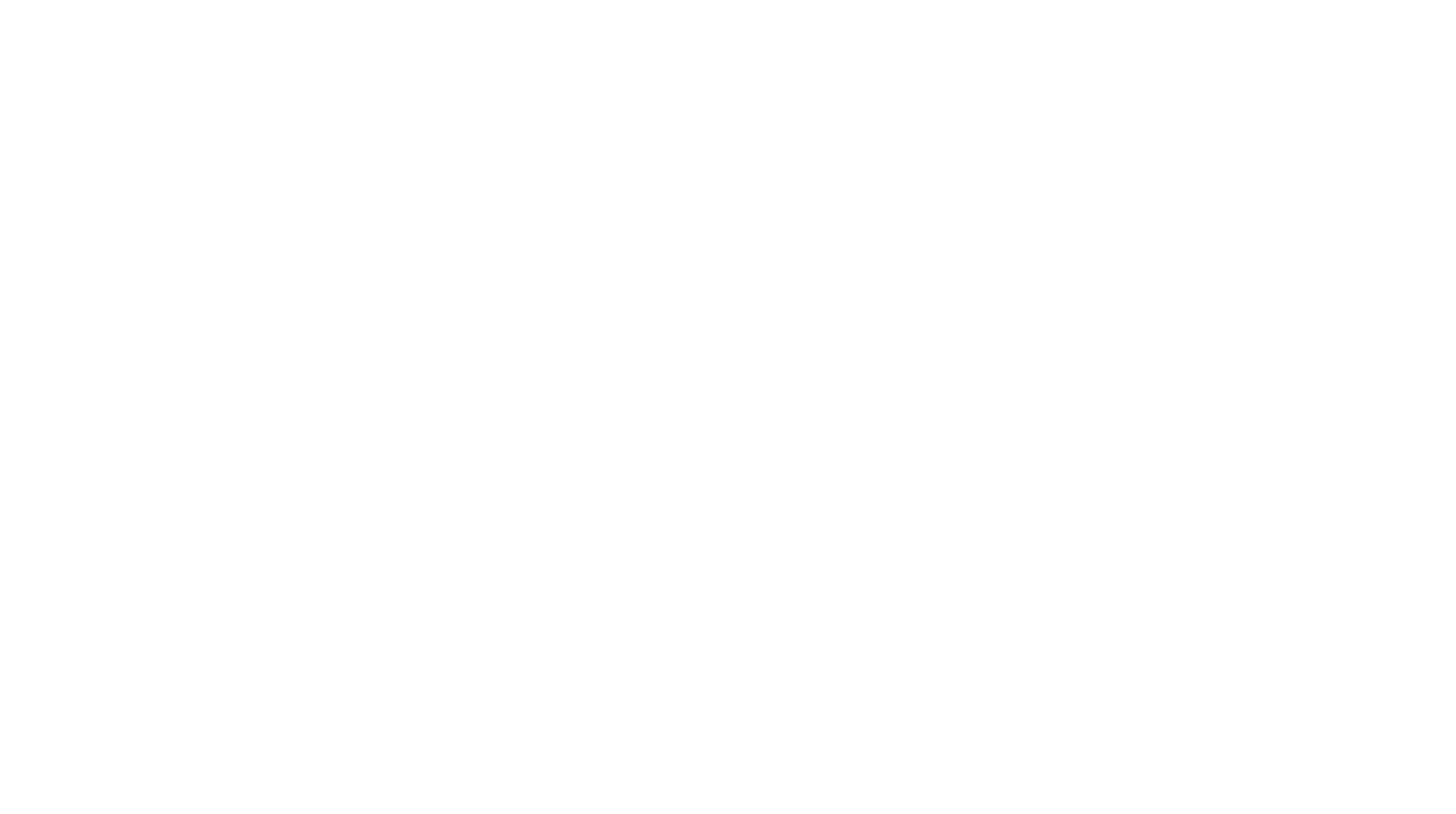 Association For Prescribers 
British Dental Association 
British Dietetic Association 
British Pharmacological Society 
Chartered Society of Physiotherapy 
College of Optometrists  
College of Paramedics 
Joint Council For Cosmetic Practitioners
Pharmaceutical Society of Northern Ireland
Royal College Of Midwives 
Royal College of Nursing 
Royal College of Podiatry 
Society of Radiographers 
Royal College of General Practitioners
And not forgetting… Patients!
TWO DOMAINS
Structure of the framework
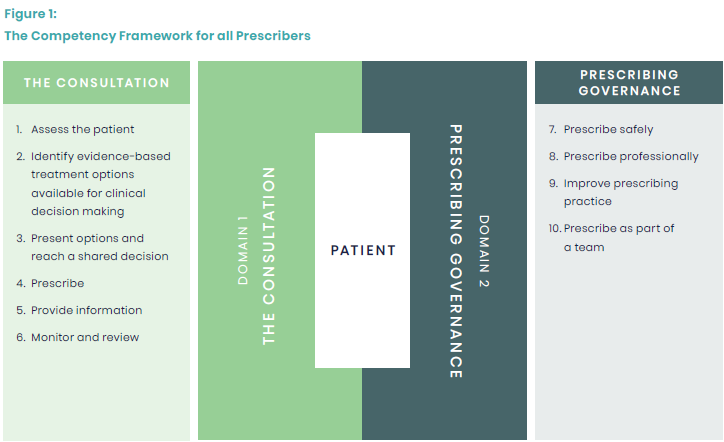 COMPETENCY AND SUPPORTING STATEMENTS
FURTHER INFORMATION
[Speaker Notes: Structure of the framework 
2 domains 
Domain 1 - the consultation: competencies that the prescriber should demonstrate during the consultation
Domain 2 - prescribing governance: competencies that the prescriber should demonstrate with respect to prescribing governance
10 competencies (updated 2 titles for clarity)
Now 75 supporting statements under the competencies - Each of these competencies contains several supporting statements related to the prescriber role which describe the activity or outcome that the prescriber should actively and routinely demonstrate.
Updated diagram design– figure 1 design updated, concept same e.g. patient at centre and domains surround it 
Interactive links to glossary and further information sections
New Further information sections - The further information sections  under each competency provide prescribers with information and examples (list not exhaustive or definitive), which provide clarity and meaning to the supporting statements. The recommendation for this competency framework is to use it alongside any relevant further information sections to support implementation into practice.


Please note:
The framework competencies and supporting statements are not in any particular order. The numbering is mainly to support mapping purposes and does not reflect the level of importance of the statement. They are not designed to be used as a script or in isolation as they may overlap with others.
Due to the generic nature of the framework, it may be that not every competency or supporting statement is relevant to your practice or setting. However, you should still be able to consider how you could demonstrate the supporting statement.]
1. Assess the patient
[Speaker Notes: Light teal sections = new additions/changes.]
1. Assess the patient
[Speaker Notes: Light teal sections = new additions/changes.]
1. Assess the patient
[Speaker Notes: Light teal sections = new additions/changes.]
2. Identify evidence-based treatment options available for clinical decision making
[Speaker Notes: Light teal sections = new additions/changes.]
2. Identify evidence-based treatment options available for clinical decision making
[Speaker Notes: Light teal sections = new additions/changes.]
3. Present options and reach a shared decision
[Speaker Notes: Light teal sections = new additions/changes.]
3. Present options and reach a shared decision
[Speaker Notes: Light teal sections = new additions/changes.]
4. Prescribe
[Speaker Notes: Light teal sections = new additions/changes.]
4. Prescribe
[Speaker Notes: Light teal sections = new additions/changes.]
4. Prescribe
[Speaker Notes: Light teal sections = new additions/changes.]
5. Provide information
[Speaker Notes: Light teal sections = new additions/changes.]
6. Monitor and review
[Speaker Notes: Light teal sections = new additions/changes.]
7. Prescribe safely
[Speaker Notes: Light teal sections = new additions/changes.]
8. Prescribe professionally
[Speaker Notes: Light teal sections = new additions/changes.]
9. Improve prescribing practice
[Speaker Notes: Light teal sections = new additions/changes.]
9. Further information on the supporting statements
[Speaker Notes: Light teal sections = new additions/changes.]
10. Prescribe as part of a team
[Speaker Notes: Light teal sections = new additions/changes.]
Deadlines for implementation
Publication date: September 2021
Effective date: by September 2022
Next review date: September 2026
What does good prescribing look like? (and who is best to ask?)
How the national framework can be used in practice
Attending networking/learning events
Audits
Case studies
Case-based discussions
CPD records
Looking at prescribing data analysis
Observation of practice and clinical assessment skills
Peer discussions & feedback
Personal formularies
Portfolios mapped to competencies
Questionnaires and patient feedback.
Reading – articles, SOPs, guidelines, processes in practice
Real life practice examples
Reflective accounts - identifying gaps
Setting SMART objectives
Supervision
Video recordings (consent)
Workplace competency-based assessments
Levels of prescribing competence
Where is your confidence in all of this too?
The framework should help to boost your confidence in prescribing too.
The competency framework for Designated Prescribing Practitioners
regulatory changes in 2018/19 enabled non-medical prescribers (NMPs) to take on role of supervising and confirming competence during the period of learning in practice, in addition to Designated Medical Practitioners (DMPs)
there was a need to ensure that those who took on the role were suitable
framework was developed with representatives from all prescribers, regulators, education providers and patients.
Structure of the DPPcompetence framework
Moving forward and current issues
Go to https://www.rpharms.com/resources/frameworks/prescribers-competency-framework  and https://www.rpharms.com/resources/frameworks/designated-prescribing-practitioner-competency-framework 
Identify your gaps in relation to your own practice and current and future issues e.g. different consultation models, extending scope of practice
If you are expanding your scope of practice have a look at https://www.rpharms.com/about-us/news/details/new-national-guidance-for-expanding-scope-of-prescribing-practice-
Supports prescribers
to identify any developmental needs 
highlight ways in which these needs can be met
offer guidance on how to document the process and outcome
 
A number of case studies across a range of professions and settings are provided to illustrate the process.
Any
questions
Small group breakout sessions
What competencies do you need to develop for the future?
Have you or will you be changing your scope of practice in the next few months?
What helped you with that change?